Формирование культуры здорового и безопасного образа жизни учащихся в условиях образовательного процесса и организации дополнительного образования детей в школе.
оо
Копчинская Надежда Владимировна,  
учитель начальной школы,
МАОУ СОШ 187
Необходимость использования здоровьесберегающих технологий в современном образовательном процессе.
Областной мониторинг  лаборатории проблем  здоровья в образовании
Школьный мониторинг
 2005  года
□ часто болеющие дети и дети, имеющие функциональные отклонения
УРОКИ ЗДОРОВЬЯв начальной школе
АВТОР:
 доктор биологических наук Гладышева 
Ольга Семёновна.

Содержание программы интегрировано с вопросами, изучаемыми на уроках природоведения, физкультуры, технологии, ИЗО, ОБЖ
Отношение          учащихся                      к             УРОКАМ          ЗДОРОВЬЯ
Программа дополнительного образования«Радость движения»
Является логическим продолжением «Уроков здоровья»
Создаёт условия для разгрузки учащихся через движение
Удовлетворяет естественную потребность ребёнка в движении
Даёт навыки тактичного обращения с партнёром
Кружок  «Бисероплетение»
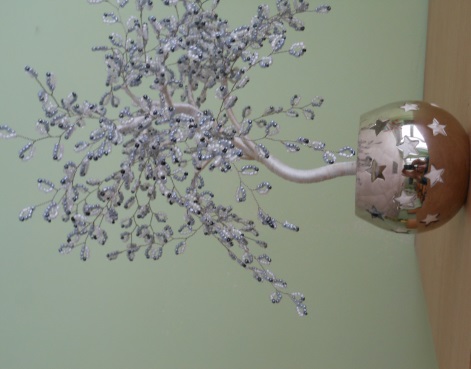 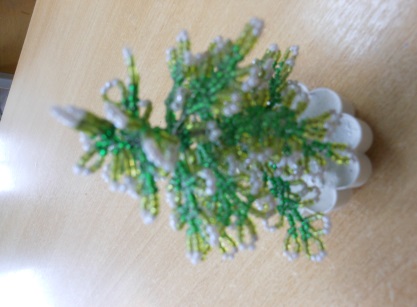 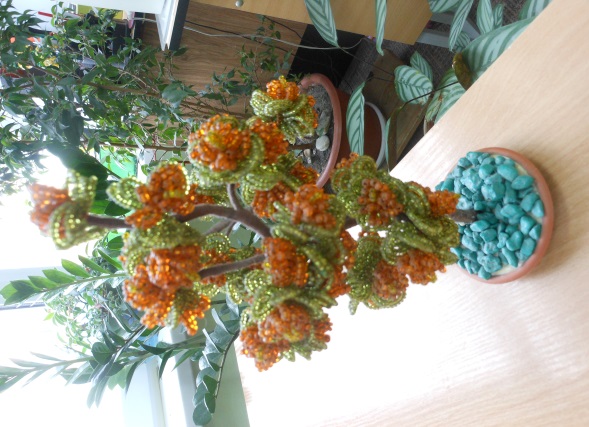 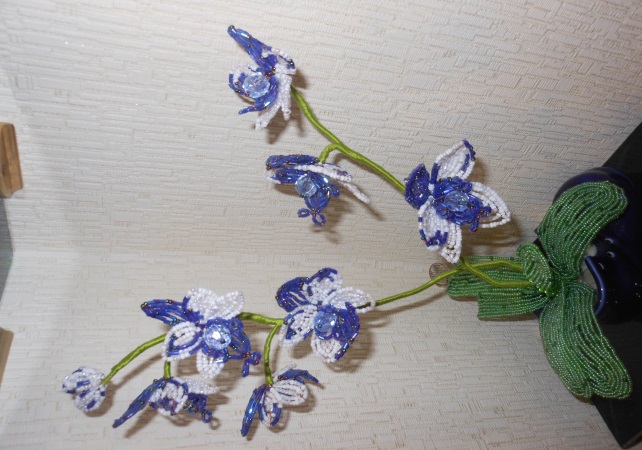 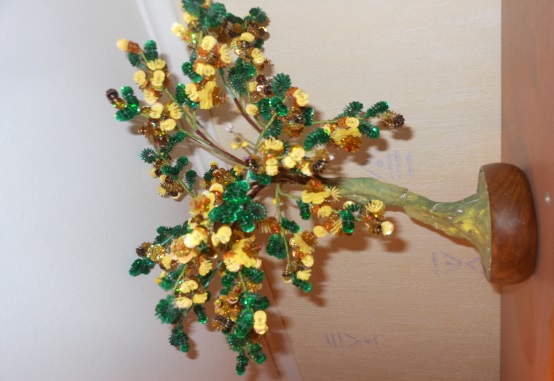 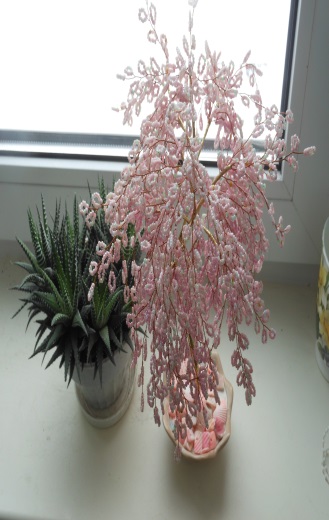 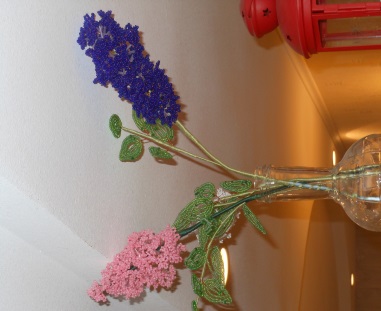 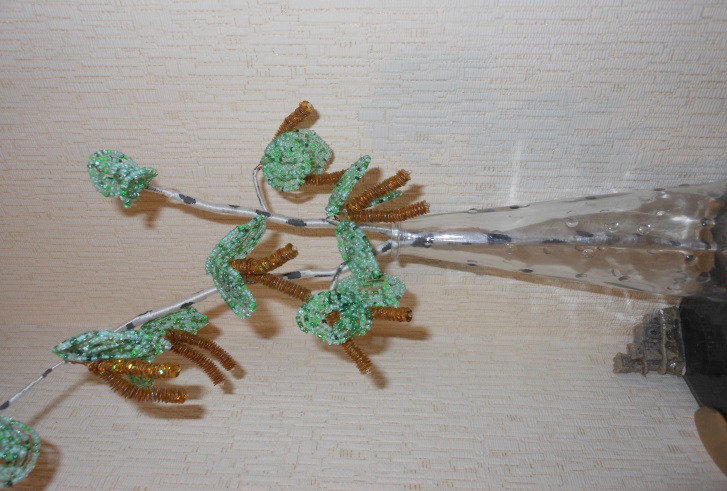 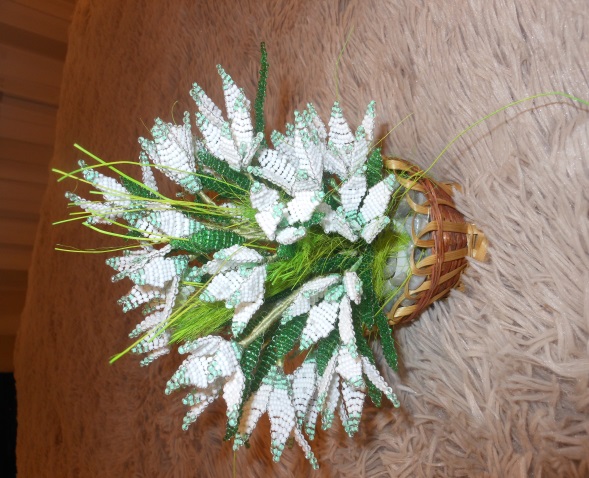 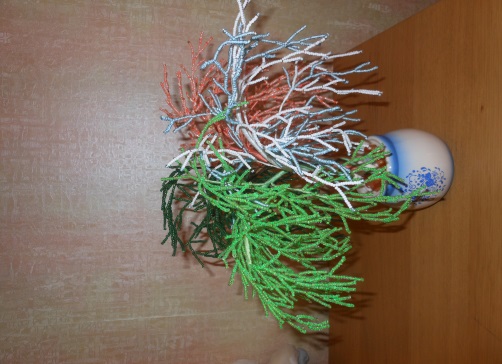 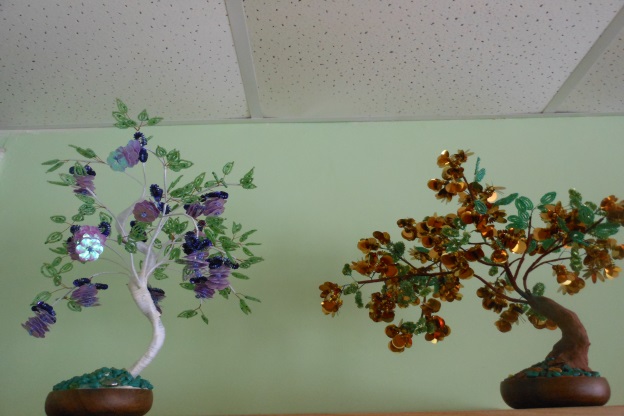 Принципы   педагогики   оздоровления.
сознательность
активность
наглядность
систематичность и последовательность
постепенность
доступность и цикличность
непрерывность
принцип активного обучения
индивидуализация
 «Не  навреди!»
формирование ответственности за своё здоровье и здоровье окружающих
Спасибо    за    внимание!
презентацию                                                        Копчинская
подготовила
   презентацию                             Надежда
    подготовила                       
                                                                                                                                Владимировна,
          презентацию                                       
                                                                                                                                                                                            учитель начальной школы
                подготовила

презентацию                МАОУ СОШ № 187     
подготовила                 г. Нижний Новгород, 2015 год  
                                                                                                                                                             2015
презентацию